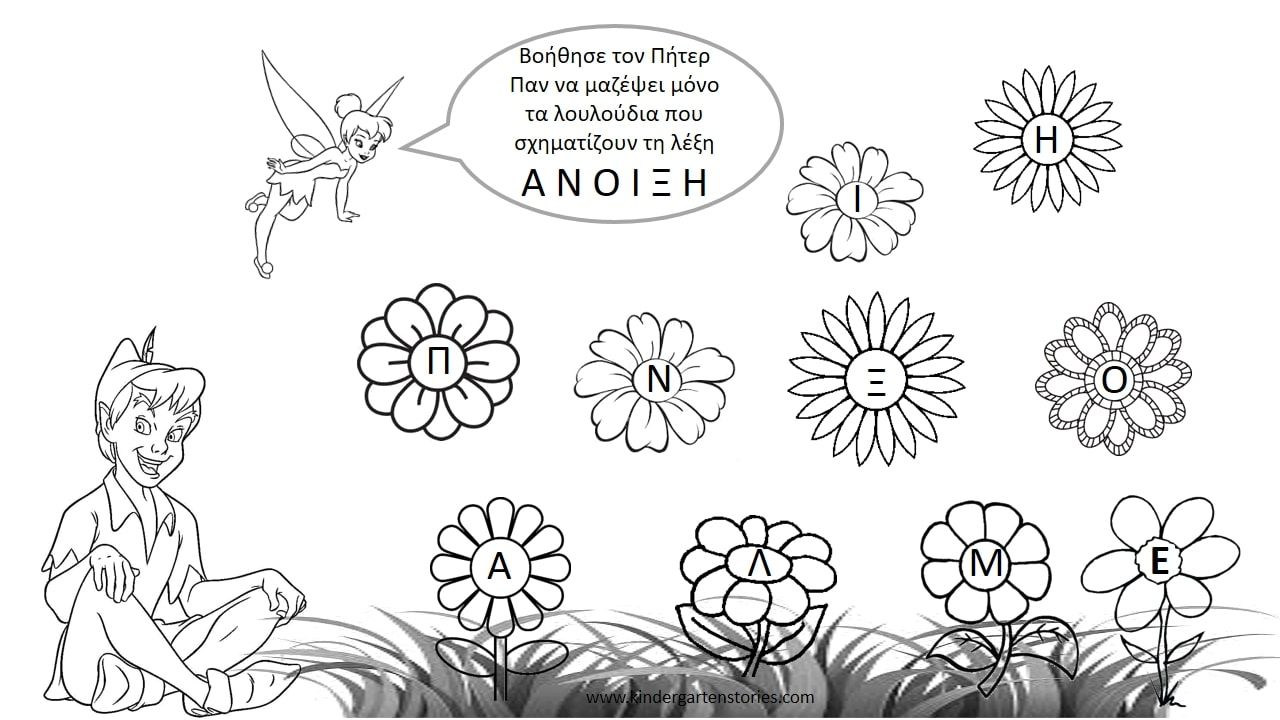 Βοήθησε τον Πήτερ Παν να γράψει τα γράμματα της λέξης  ΑΝΟΙΞΗ! Πατώ διπλό αριστερό κλικ πάνω σε  6 λουλούδια και γράφω ένα γράμμα
Μαυρίδου Μαρία-Κατερίνα ΠΕ78 ΕΑΕ